Projet de loi no 105
Loi modifiant la loi sur l’instruction publique
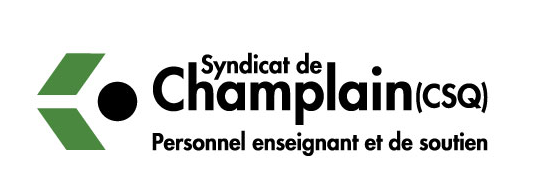 [Speaker Notes: La loi modifiant la loi sur l’instruction publique (PL no 105) a été adoptée en novembre 2016, et est entrée en vigueur le 23 décembre 2016.]
Chronologie
2000 : Loi sur l’administration publique : instauration de la 		Nouvelle gestion publique (NGP) et de la Gestion axée 		sur les résultats (GAR).
Mesurer la performance des administrations en regard d’objectifs préétablis et mesurés à l’aide d’indicateurs

2002 : PL no 124 : Rend la loi sur l’instruction publique (LIP) 		conforme à la loi sur l’administration publique
Élaboration du Plan stratégique (Ministère), du plan de réussite, du projet éducatif (écoles) ou des orientations (centres)
2008 : PL no 88 : loi modifiant la loi sur l’instruction publique 		est venue formaliser davantage la GAR en éducation
Élaboration de la convention de partenariat (CS), et de la convention de gestion et de réussite éducative (écoles) 
Cibles chiffrées

2015 : PL no 86 : Loi modifiant l’organisation et la 				gouvernance des commissions scolaires 
en vue de rapprocher l’école des lieux de décision 
		et d’assurer la présence des parents au sein de 				l’instance décisionnelle de la commission scolaire

Le projet de loi est abandonné et remplacé par le PL no 105
[Speaker Notes: Grande campagne de sensibilisation sur les cibles chiffrées « l’élève est plus qu’une statistique » et refus d’indiquer les cibles chiffrés dans les conventions de gestion.
PL no 86 visait l’abolition des commissions scolaires, puis la fusion de commissions scolaires…]
Contient des objectifs mesurables fixés par le ministre, dont l’un vise l’augmentation du taux de diplomation
Apparition des cibles chiffrées
Convention de partenariat
Ministère de l’éducation
Convention de gestion et de réussite éducative
Plan stratégique
Plan de réussite
Commission scolaire
Plan d’engagement
Consultation de la commission scolaire
École ou      le centre
Cibles visées et indicateurs
Projet éducatif
2002: Projet de loi 124
2008: Projet de loi 88
2016: Projet de loi 105
[Speaker Notes: Vise à simplifier le processus de reddition de compte. Les cibles chiffrés sont transformées en cibles visées et la commission scolaire doit consulter les différentes catégories de personnel, les élèves et les parents, les adultes en formation avant d’élaborer son plan d’engagement.]
Nouvelle gestion publique (Gestion axée sur les résultats) : vise l’augmentation du pouvoir central (du Ministre) et la réduction des structures démocratiques intermédiaires (commissions scolaires).
Dérives possibles :
Augmentation du nombre d’examens imposés par la CS
Imposition de pratiques pédagogiques novatrices (Enseignement orienté vers la pratique de tests)
Réduction du curriculum
Pression sur le personnel pour modifier les notes à la hausse (parfois sans l’accord de l’enseignant)
Réussite facilitée durant les cours d’été
Imposition de moyens par la direction d’établissement
Exclusion d’élèves des calculs statistiques
Création d’indicateurs peu significatifs
Subsidiarité
   Diminution du       
   pouvoir des  
   commissions scolaires
Cohérence
Décentralisation               vers les directions et les conseils d’établissement
Cohérence
[Speaker Notes: Le principe de subsidiarité sera expliqué plus loi dans la présentation.]
Dérives possibles :
Augmentation du nombre d’examens imposés par la CS
Imposition de pratiques pédagogiques novatrices (Enseignement orienté vers la pratique de tests)
Réduction du curriculum
Pression sur le personnel pour modifier les notes à la hausse (parfois sans l’accord de l’enseignant)
Réussite facilitée durant les cours d’été
Imposition de moyens par la direction d’établissement
Exclusion d’élèves des calculs statistiques
Création d’indicateurs peu significatifs
[Speaker Notes: Dans les pratiques pédagogiques novatrices, on peut retrouver le teach to the test, le modèle RAI et l’enseignement explicite entre autres.  Il est important de noter que nous ne sommes pas contre les pratiques pédagogiques novatrices lorsque la demande provient des enseignants, mais souvent, la direction d’école essaie d’imposer ces pratiques, souvent sans que les ressources en formation et en personnel de soutien et professionnel ne soient au rendez-vous.]
Les outils de gestion de la commission scolaire et de l’établissement
Le plan d’engagement vers la réussite est l’une des nouveautés inscrites à la Loi sur l’instruction publique (LIP) découlant du projet de loi no 105.  Il vient remplacer le plan stratégique et la convention de partenariat de la commission scolaire.
Le plan d’engagement doit comporter (art.209.1)
Le contexte dans lequel la commission scolaire évolue (besoins des écoles et des centres, enjeux, caractéristiques et attentes du milieu)
Les orientations et les objectifs retenus
Les cibles visées, les indicateurs
Une déclaration contenant ses objectifs quant aux services offerts et à leur qualité
Cohérence
Il faut porter une attention particulière aux cibles visées afin que celle-ci demeurent réalistes en fonction de la situation des élèves et des adultes en formation de chaque établissement.
Il est important de s’assurer que le personnel pourra travailler dans les meilleures conditions possibles et qu’il ne portera pas seul la responsabilité de la réussite.
Cohérence
Le projet éducatif est la pierre angulaire sur laquelle repose la réalisation de la mission de l’école (d’instruire, de socialiser et de qualifier).  C’est la vision commune que se donne l’ensemble des partenaires pour éclairer leurs actions.
Le projet éducatif
Il faut se rappeler que les moyens et les ressources nécessaires pour soutenir l’atteinte des cibles doivent être au rendez-vous et que l’école ou le centre n’est pas l’unique responsable de la réussite.  L’établissement n’exerce aucun contrôle sur plusieurs éléments déterminants de la réussite comme l’origine socioculturelle des élèves  et des adultes en formation ou encore la quantité de ressources dont elle dispose.
Le projet éducatif devra refléter la vision large de l’école et non pas se réduire à l’atteinte de cibles
Cohérence
Les élèves n’ont pas les mêmes chances de réussir, il faut s’assurer que les décisions prises ne contribuent pas à accroître les inégalités des chances
Doit découler d’un large consensus entre tous les partenaires qui travaillent à la réussite : direction d’établissement, le personnel enseignant et les autres membres du personnel, les parents, et les élèves.
Cohérence
Le projet éducatif est la pierre angulaire sur laquelle repose la réalisation de la mission du centre.  C’est la vision commune que se donne l’ensemble des partenaires pour éclairer leurs actions.
Le projet éducatif
Il faut se rappeler que les moyens et les ressources nécessaires pour soutenir l’atteinte des cibles doivent être au rendez-vous et que l’école ou le centre n’est pas l’unique responsable de la réussite.  L’établissement n’exerce aucun contrôle sur plusieurs éléments déterminants de la réussite comme l’origine socioculturelle des élèves  et des adultes en formation ou encore la quantité de ressources dont elle dispose.
Les centres de formation professionnelle devront prendre en compte les enjeux en matière d’adéquation entre la formation et les besoins régionaux ou nationaux de main d’œuvre dans l’élaboration de leur projet éducatif.
Cohérence
Les centres ont pour mission de dispenser des services éducatifs.  Ils sont aussi destinés à collaborer au développement social et culturel de la communauté
Doit découler d’un large consensus entre tous les partenaires qui travaillent à la réussite : direction d’établissement, le personnel, les adultes en formation, les élèves (et leurs parents)
Cohérence
[Speaker Notes: La mission du centre est quelque peu différent de la mission de l’école.  Il faut aussi prendre en considération le projet de loi 70 sur l’adéquation entre la formation et les besoins en main d’œuvre, ce qui pourrait avoir un impact sur la stabilité du personnel dans les centres.]
[Speaker Notes: Il est important de se rappeler que la consultation pour l’élaboration d’une proposition des moyens doit se faire en présence de tout le personnel de l’école ou du centre.  Il faut trouver un moyen d’impliquer toutes les catégories d’emploi et non seulement un représentant des employés de soutien et un représentant du personnel professionnel.]
Approuvée par la direction, sur proposition des membres du personnel.  C’est donc dire que la direction ne peut pas faire de proposition, elle ne peut qu’accepter ou refuser la proposition du personnel, sans la possibilité de la modifier.

La proposition sera élaborée selon les modalités établies par les membres du personnel lors d’assemblées générales.

La proposition devra être basée sur le projet éducatif de l’école.  C’est donc à partir de septembre 2019 que les membres du personnel seront appelés à la travailler.

Le personnel aura 30 jours pour soumettre sa proposition à partir de la date à laquelle la direction en fait la demande, à défaut de quoi, la direction peut agir sans cette proposition.
À partir de septembre 2019: Élaboration d’une proposition des moyens de mise en œuvre du projet éducatif
[Speaker Notes: Il faut se rappeler que les moyens ne doivent pas être contraignants pour le personnel qui devra les mettre en application.]
Le comité de répartition des ressources et le transfert de budget vers les établissements
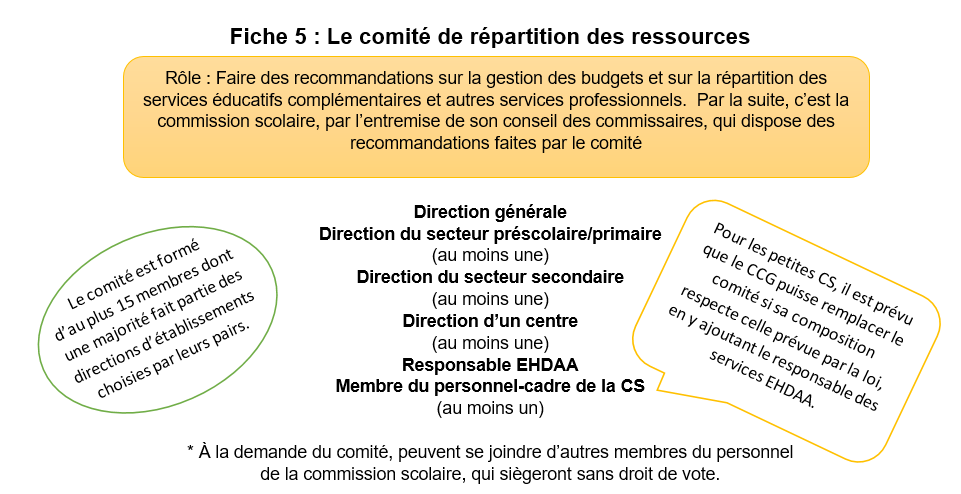 [Speaker Notes: Malheureusement, plusieurs établissements en seront pas représentés car il y a un maximum de 15 membres.]
Interaction entre le comité de répartition des ressources 
et le comité paritaire EHDAA 
 
Le mandat du comité paritaire est de discuter et de faire des recommandations sur la répartition des ressources entre la commission scolaire et les établissements.  Le comité de répartition des ressources devra donc tenir compte des recommandations du comité paritaire.  Ainsi le comité paritaire conservera sa pleine juridiction et agira comme instance spécialisée sur une portion du budget.  L’arrimage entre les deux comités sera important pour s’assurer une répartition équitable des services.
Les changements aux règles budgétaires
Cette décentralisation « à la pièce » commande d’être vigilant quant au risque de sous-traitance
Les politiques d’austérité des dernières années ont engendré de nombreuses suppressions de postes. 
 
les établissements pourraient être tentés d’utiliser ces sommes pour recourir à des partenaires externes (ressources privées, organismes communautaires ou autres organisme et fondations).  
les ententes de partenariat doivent se faire dans une perspective de complémentarité et non de remplacement des services, car ces organismes n’ont pas les mêmes rôles, missions, mandats et responsabilités que le personnel scolaire.
[Speaker Notes: On n’est pas contre l’utilisation de ressources externes dans une perspective de complémentarité, mais on doit considérer toutes les catégories de personnel avant d’avoir recours à l’utilisation de services autres.]
Principe de subsidiarité
Un des principaux objectifs du ministre avec le projet de loi no105 est de mettre en place une plus grande décentralisation des pouvoirs et des budgets des commissions scolaires vers les établissements.
[…] revient à l'entité compétente la plus proche de ceux qui sont directement concernés par cette action
Ce qui permet aux commissions scolaires qui le souhaitent de maintenir une organisation centralisée
Art. 207,1  […] pouvoirs et responsabilité sont délégués au niveau approprié d’autorité
[Speaker Notes: Pour les mesures décentralisées, il est important de rappeler à la direction de l’établissement que le personnel doit être consulté, soit par l’entremise du CEE ou du CPEE, du comité EHDAA, du conseil d’établissement ou par tout autre moyen afin de s’assurer de répondre aux besoins de tous les membres du personnel.]
Sélection de membres substituts au conseil d’établissement
L’article 51.1 permet d’élire des membres substituts pour remplacer les membres qui ne peuvent participer au conseil.  Chaque catégorie de personnel pourra élire ses substituts lors des assemblées convoquées à cette fin (début septembre 2017).
Cela permet à coup sûr un meilleur fonctionnement du conseil d’établissement.  Il permet notamment de conserver à chaque rencontre l’équilibre entre les membres représentés au conseil d’établissement.
[Speaker Notes: Il faut s’assurer de se concerter afin que les substituts puissent suivre les dossiers et bien représenter la vision du personnel qu’ils représentent]
Ce qu’il faut retenir…
La concertation entre les différentes catégories de personnel (enseignant, soutien et professionnel) est essentielle

lors de la consultation sur le plan d’engagement de la commission scolaire 
ainsi que pour le projet éducatif de l’école ou du centre
et les moyens de mise en œuvre du projet éducatif

On doit parler d’une même voix pour réclamer les budgets et les ressources nécessaires afin de permettre la réussite de tous.
[Speaker Notes: .]
Ce qu’il faut retenir…
Les moyens de mise en œuvre du projet éducatif sont transmis à la direction de l’établissement par une proposition des membres du personnel.

Ces moyens ne doivent pas être trop contraignants pour le personnel qui devra les mettre en application.
[Speaker Notes: .]
Ce qu’il faut retenir…
La direction d’établissement doit consulter son personnel, entre autres, sur l’application des mesures décentralisées dans les écoles ou les centres en passant par

Le CEE ou le CPEE
Le comité EHDAA (plusieurs catégories de personnel)
Le CE (plusieurs catégories de personnel)
[Speaker Notes: .]
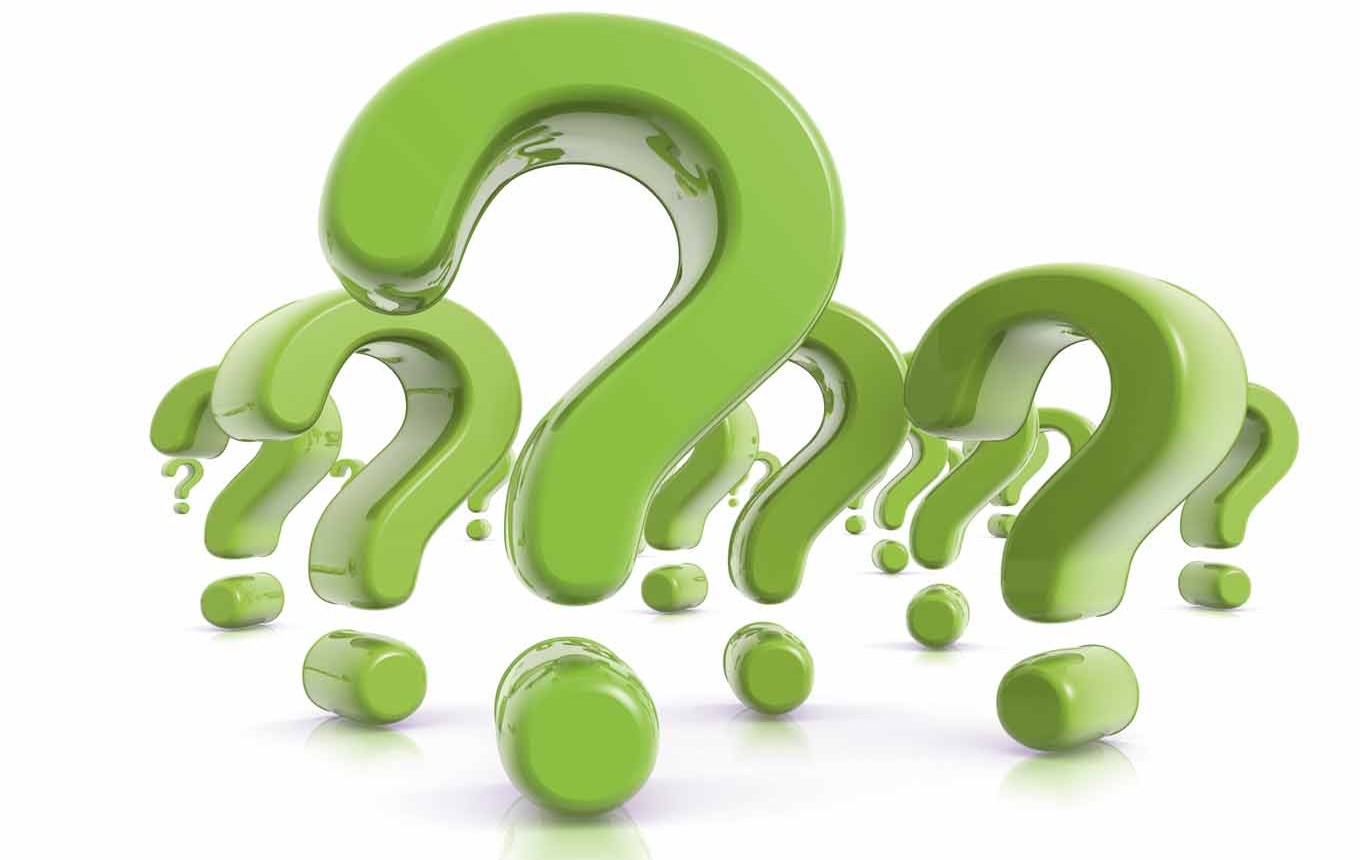